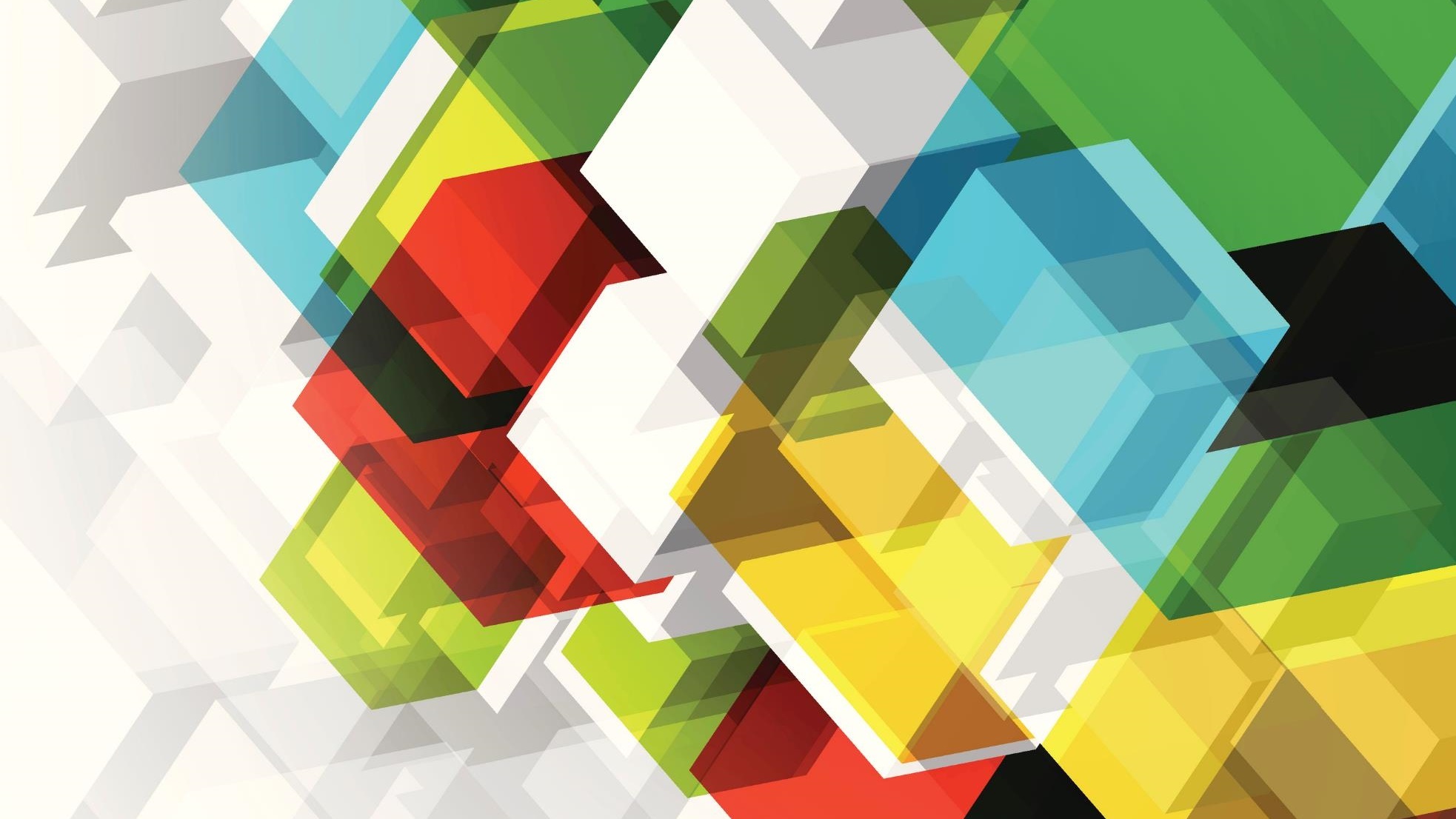 Policy Change
Week 6
Considerations
Public vs Private broadcasting services
PBS/CT1
Creativity vs. Commodification
Britpop/K-pop
Scenes vs. Creative Clusters
Policy
Relationship between Government and Markets
Legislate, regulate, subsidise
Cultural policy, media policy
Public ownership, (re-) deregulation [privatization, lifting of restraints, expansion of private ownership]		
Public Service/Interest (p. 152) vs. Corporate interests
Telecommunications: public resource/private utility
Government as Father/Tyrant
1980s (Downturn) – increase efficiency of utilities
Five Waves of Marketization (History)
International policy bodies (p162)
Copyright (intellectual Property) /public domain (how we define/remunerate creativity)
Fair use (our use)
Happy Birthday/China
Policies are both responses to, and products of, sociocultural, economic, and technological conditions, but they have also been fundamental in triggering transformations in the cultural industries.
Creative Cities, Industries, Economies
Cultural Policy – High/Low Culture, Economics 
Creative Cities, Clusters, Economies (tourism/branding)
Entrepreneurship, Regeneration  (returns on public investment)
Conclusion – p. 195